ปฏิทินการทำแผนปฏิบัติราชการปี พ.ศ. 2561
สรุปผลการจัดทำแผนปฏิบัติราชการปี พ.ศ.2561
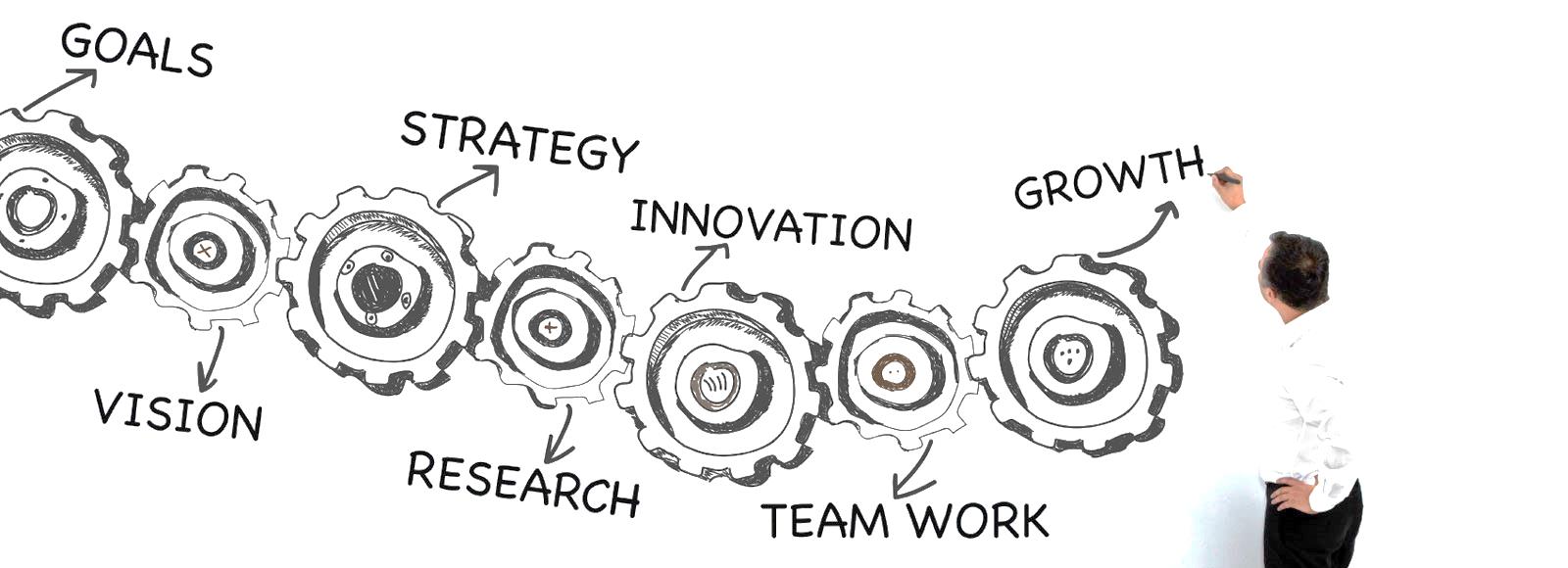 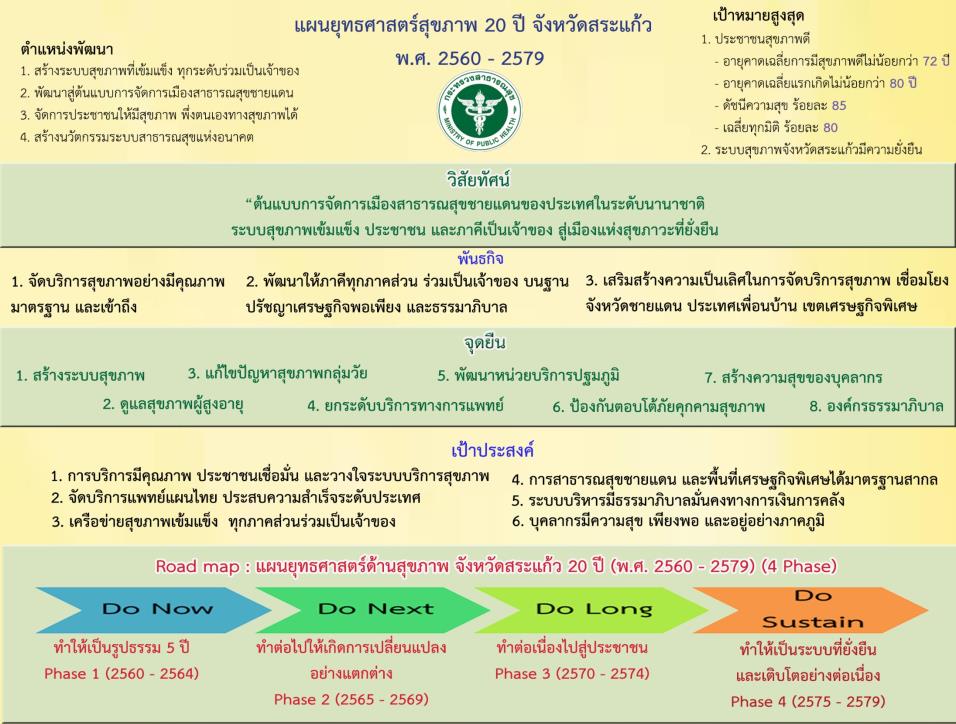 ภาคผนวก
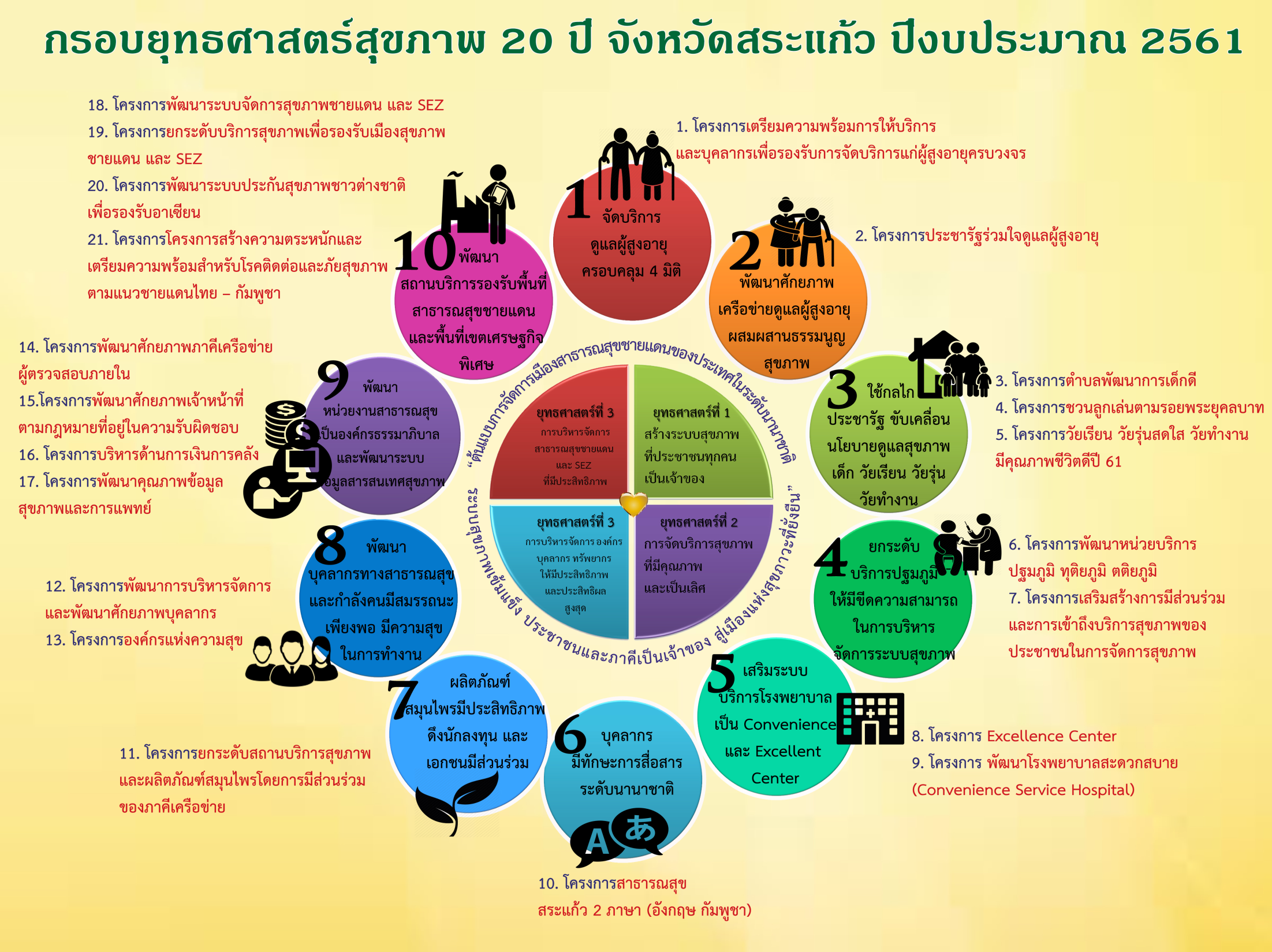